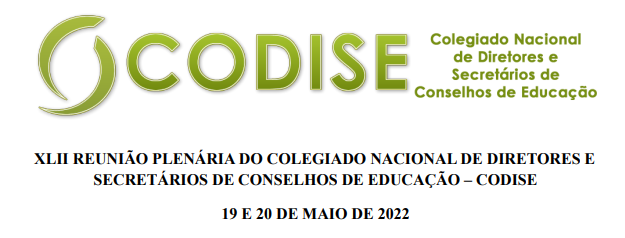 Termo de Colaboração – Abertura de Polo de Apoio Presencial em outra Unidade da Federação – Estado da Arte
Arthur José Pavan Torres
CEE-SP
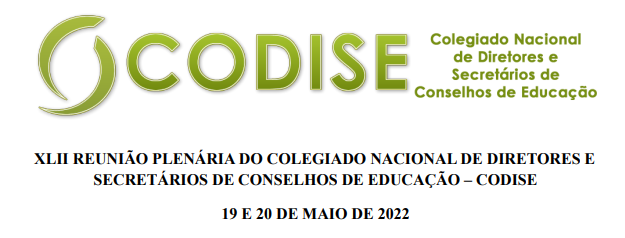 19 Estados e o Distrito Federal que aderiram ao Termo de Colaboração
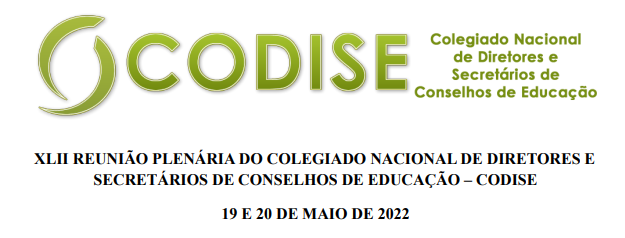 7 Estados que não aderiram ao Termo de Colaboração
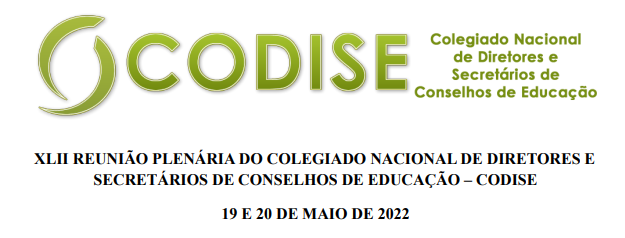 Situação atual
18 Estados e o Distrito Federal mantém a adesão ao Termo de Colaboração.

7 Estados que não haviam aderido ao Termo de Colaboração permanecem fora dele. 

1 Estado saiu do Termo de Colaboração – São Paulo.
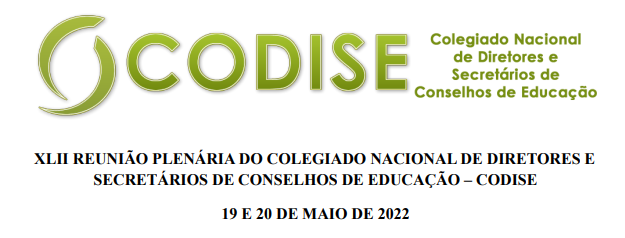 Levantamento de normas para autorização de Polo de Apoio Presencial
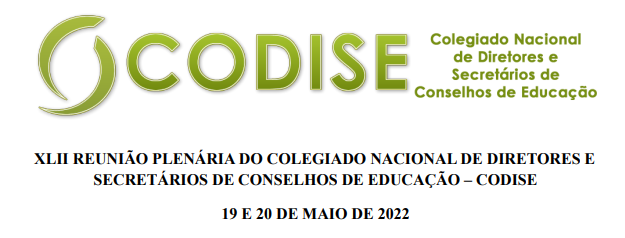 Levantamento de normas para autorização de Polo de Apoio Presencial
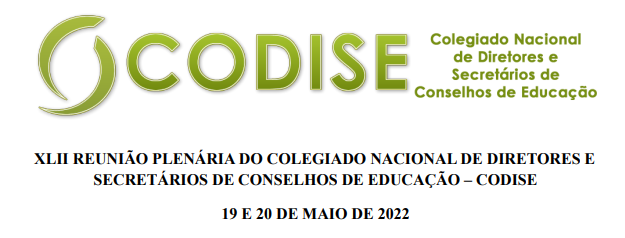 Levantamento de normas para autorização de Polo de Apoio Presencial
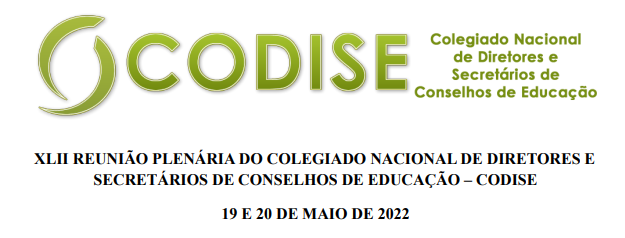 Levantamento de normas para autorização de Polo de Apoio Presencial
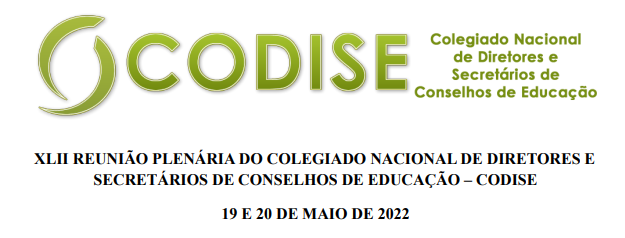 Situação atual
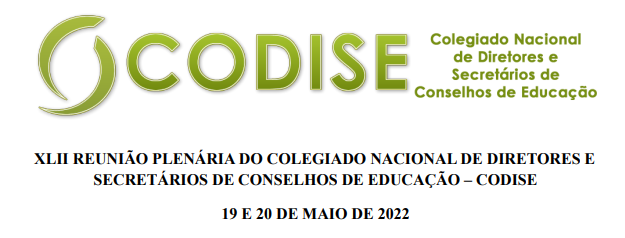 Ações sugeridas
Atualizar as normas relativas ao credenciamento de EAD nos Estados e Distrito Federal.

Proposta de criar uma base de consulta para todos os Estados e Distrito com as informações dos Polos de Instituições Credenciadas em outras Unidades da Federação.